Escuela Normal de Educación Preescolar.





Seminario de temas selectos de historia de la pedagogía y la  educación.
Profesor: Jesús Armando Posada.
Alumna: Ana Karen Joana Gutiérrez Rodríguez.
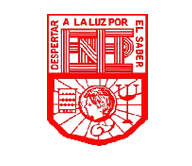 Normas nacionales para 
Educación preescolar.
Fomentar los hábitos básicos y actitudes para llevar una vida sana, segura y feliz.
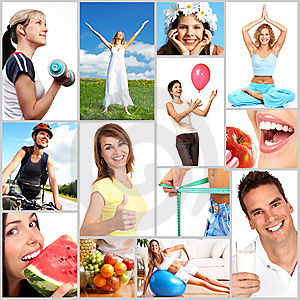 Fomentar el afecto y la confianza hacia los demás y cultivar autonomía y cooperación.
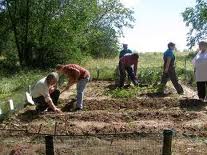 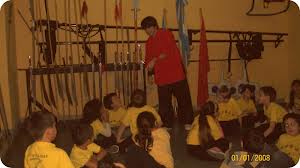 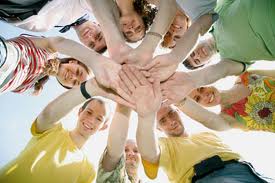 Fomentar el interés y preocupación por la naturaleza y el entorno, riqueza de sentimientos y la capacidad de pensar en estas cosas.
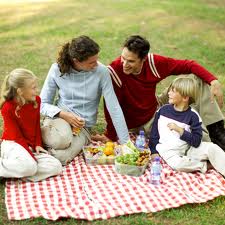 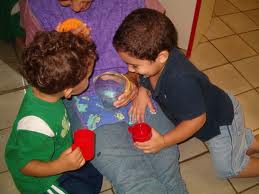 Fomentar el interés y preocupación para el lenguaje, hablar, escuchar y el sentido del lenguaje.
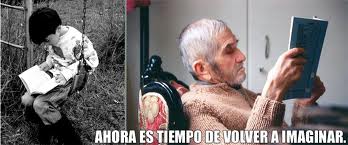 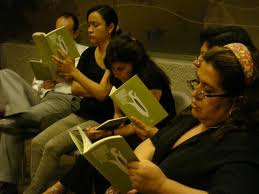 Fomentar una riqueza de emociones a través de diversas experiencias y fomentar la creatividad.
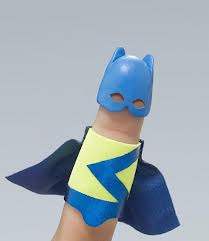 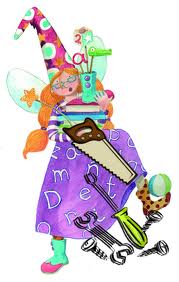